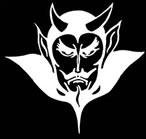 Devil physicsThe baddest class on campusAP Physics
Giancoli Lesson 1-7 to 1-8Order of magnitude: rapid estimatingDimensions and dimensional analysis
Introductory VideoPowers of 10 – Scales of the Universe
Objectives
Quickly estimate the answer to a complicated problem to within a factor of 10.
Use dimensional analysis to convert units and to check solutions.
Find important facts in your textbook.
Order of Magnitude
Order of magnitude often refers to a number’s power of 10
Avagadro’s number is 6.02 x 1023, it’s order of magnitude would be 1023
Order of Magnitude Estimating
Round all numbers to one significant digit before performing operations.
Find an order of magnitude estimate for
Order of Magnitude Estimating
Rounding all numbers to one significant digit before performing operations.
Find an order of magnitude estimate for
Order of Magnitude Estimating
Rounding all numbers to one significant digit before performing operations.
Find an order of magnitude estimate for
Order of Magnitude Estimating
Rounding all numbers to one significant digit before performing operations.
Find an order of magnitude estimate for
Dimensional Analysis
Two main uses
Converting units
Meters to feet
m/s to mi/hr
Cancelling units in an equation
Drive 60 mi/hr for 3 hours
60 mi/hr x 3 hr/1 = 180 mi
Dimensional Analysis
Simplify
Dimensional Analysis
Simplify
Dimensional Analysis
Simplify
Dimensional Analysis
Simplify
Dimensional Analysis
Conversion factors – inside front cover, pg. 2
Dimensional Analysis
Conversion factors – inside front cover, pg. 2
Dimensional Analysis
Identity Property of Equality says we can multiply any value by 1 and get the same value
117 ft  x 1yd/3ft = 39yds
17yds  x  3ft/1yd =
Dimensional Analysis
If you travel 25mm in one second (25 mm/s), how many centimeters do you travel in one minute (cm/min)?
Dimensional Analysis
If you travel 25mm in one second (25 mm/s), how many centimeters do you travel in one minute (cm/min)?
Dimensional Analysis
If you travel 25mm in one second (25 mm/s), how many centimeters do you travel in one minute (cm/min)?



What if you wanted to know how many minutes it took to travel 1 cm?
Dimensional Analysis
If you travel 25mm in one second (25 mm/s), how many centimeters do you travel in one minute (cm/min)?



What if you wanted to know how many minutes it took to travel 1 cm?
Dimensional Analysis
Solving problems
Atmospheric pressure is 14.7 psi (lb/in2).  How much force in lbs is exerted on a 3 sq yd area?
Dimensional Analysis
Solving problems
Atmospheric pressure is 14.7 psi (lb/in2).  How much force in lbs is exerted on a 3 sq yd area?
Information in the textbook
Math in PhysicsTextbook Scavenger Hunt
You are going to be shown a series of questions
First person to raise their hand and answer correctly gets a shot at a Homework Pass
Math in PhysicsTextbook Scavenger Hunt
What is the resting mass of an electron in kg?
Math in PhysicsTextbook Scavenger Hunt
What is the resting mass of an electron in kg?
9.11 x 10-31 kg (inside front cover)
Math in PhysicsTextbook Scavenger Hunt
New Book Only
Math in PhysicsTextbook Scavenger Hunt
Inside back cover
Math in PhysicsTextbook Scavenger Hunt
What is the value of one henry in terms of its base units?
Math in PhysicsTextbook Scavenger Hunt
What is the value of one henry in terms of its base units?
1kg·m2/(s2·A2)   (inside front cover, pg 2)
Math in PhysicsTextbook Scavenger Hunt
What is the value of one henry in terms of its base units?
1kg·m2/(s2·A2)   (inside front cover, pg 2)
What does the variable “A” stand for in this derived unit?
Math in PhysicsTextbook Scavenger Hunt
What is the value of one henry in terms of its base units?
1kg·m2/(s2·A2)   (inside front cover, pg 2)
What does the variable “A” stand for in this derived unit?
Ampere (electric current), (footnote)
Math in PhysicsTextbook Scavenger Hunt
What is the outer shell electron configuration for Ra?
Math in PhysicsTextbook Scavenger Hunt
What is the outer shell electron configuration for Ra?
7s2   (inside back cover)
Math in PhysicsTextbook Scavenger Hunt
What is the answer to problem #15 in chapter 4?
Math in PhysicsTextbook Scavenger Hunt
What is the answer to problem #15 in chapter 4?
New Book - 2.5 m/s2 , down  (page A-28)
Old Book – a  2.2 m/s2
Math in PhysicsTextbook Scavenger Hunt
What is the formula for the surface area of a right circular cone?
Math in PhysicsTextbook Scavenger Hunt
What is the formula for the surface area of a right circular cone?



(New Book - inside back cover)
(Old Book – Pg. 1044)
Math in PhysicsTextbook Scavenger Hunt
Without using a calculator, find the tangent of 19º.
Math in PhysicsTextbook Scavenger Hunt
Without using a calculator, find the tangent of 19º.
0.344  
New book (pg. A-9)
Old book (inside back cover)
Math in PhysicsTextbook Scavenger Hunt
What is the half-life of Einsteinium?
Math in PhysicsTextbook Scavenger Hunt
What is the half-life of Einsteinium?
New Book - 471.7 days  (pg. A-15)
Old Book – 275.7 days (pg. 1067)
Why the difference?
Math in PhysicsTextbook Scavenger Hunt
What is the half-life of Einsteinium?
New Book - 471.7 days  (pg. A-15)
Old Book – 275.7 days (pg. 1067)
Why the difference?
New Book – Einsteinium 252
Old Book – Einsteinium 254
Math in PhysicsTextbook Scavenger Hunt
What is the Law of Sines?
Math in PhysicsTextbook Scavenger Hunt
What is the Law of Sines?




Old Book - (page 1045)
New Book – (page A-8)
Math in PhysicsTextbook Scavenger Hunt
25-point bonus question:  Determine the thickness of one page of your book in micrometers using a ruler.
Math in PhysicsTextbook Scavenger Hunt
25-point bonus question:  Determine the thickness of one page of your book in micrometers.
Review:  Can You
Quickly estimate the answer to a complicated problem to within a factor of 10?
Can you use dimensional analysis to convert units and to check solutions?
Find important facts in your textbook?
Orders of MagnitudePerspective on Life
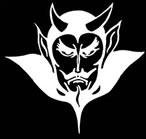 Questions?
Homework
#24-30, 32-33
Be sure to state the assumptions you make for each problem